Math/CSE 1019C:Discrete Mathematics for Computer ScienceFall 2012
Jessie Zhao
jessie@cse.yorku.ca


Course page: 
http://www.cse.yorku.ca/course/1019
1
Introduction to Algorithms
Why algorithms?
Consider the problems as special cases of general problems.
Searching for an element in any given list
Sorting any given list, so its elements are in increasing/decreasing order

What is an algorithm?
For this course: detailed pseudocode, or a detailed set of steps
2
Algorithm (topics)
Design of Algorithms (for simple problems)
Analysis of algorithms
– Is it correct?
   Loop invariants
– Is it “good”?
   Efficiency
– Is there a better algorithm?
   Lower bounds
3
Problem: Swapping two numbers in memory
INPUT: x=a, y=b
OUTPUT: x and y such that x=b and y=a.
tmp = x;
x = y;
y = tmp;

Can we do it without using tmp ?
x = x+y;
y = x-y;
x= x-y;
Why does this work? 
Does it always work?
4
Problem: How do you find the max of n numbers (stored in array A?)

INPUT: A[1..n] - an array of integers
OUTPUT: an element m of A such that A[j] ≤ m, 1 ≤ j ≤ length(A)

Find-max (A)
1. max←A[1]
2. for j ← 2 to n
3. 	do if (max < A[j])
4. 		max ← A[j]
5. return max
5
Reasoning (formally) about algorithms
1. I/O specs: Needed for correctness proofs, performance analysis.
INPUT: A[1..n] - an array of integers
OUTPUT: an element m of A such that A[j] ≤ m, 1 ≤ j ≤ length(A)
2. CORRECTNESS: The algorithm satisfies the output specs for EVERY valid input
3. ANALYSIS: Compute the running time, the space requirements, number of cache misses, disk accesses, network accesses,….
6
Correctness proofs for conditional statements
Conditional Statements
If (condition), do (S)
		(p∧condition){S}q
		(p∧˥condition)→q

		∴ p{If (condition), do (S)}q

	Note: p{S}q means whenever p is true for the input values of S and S terminates, then q is true for the output values of S.
7
Correctness proofs for conditional statements
Conditional Statements
If (condition), do (S₁); else do (S₂)

		(p∧condition){S₁}q
		(p∧˥condition){S₂}q

		∴ p {If (condition), do (S₁); else do (S₂)} q
8
Example:    partial algorithm for Find-max

		      
		       p: T
		       q: max≥A[j]


Example: If x<0 then 
			abs:= -x
		     else
			abs:=x
		     p: T
		     q: abs=|x|
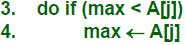 9
Correctness proofs of algorithms
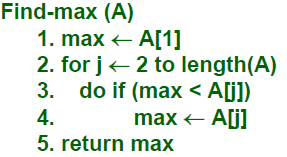 Prove that for any valid Input, the output of Find-max satisfies the output condition. 
Proof by contradiction: 
Suppose the algorithm is incorrect.
Then for some input A, 
Case 1: max is not an element of A. max is initialized to and assigned to elements of A – (a) is impossible. 
Case 2: (∃ j | max < A[j]). 
		After the jth iteration of the for-loop (lines 2 – 4), max ≥ A[j]. From lines 3,4, max only increases.
Therefore, upon termination, max ≥ A[j], which contradicts (b).
10
Correctness proofs using loop invariants
while (condition), do (S)
Loop invariant
An assertion that remains true each time S is executed.
p is a loop invariant if (p∧condition){S}p is true.
p is true before S is executed. q and ˥condition are true after termination.

(p∧condition){S}p

∴ p{while condition do S} (˥condition ∧ p)
11
Loop invariant proofs
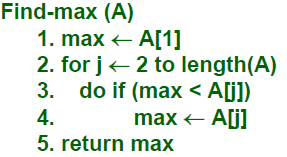 Prove that for any valid Input, the output of Find-max satisfies the output condition. 
Proof by loop invariants: 
Loop invariant: I(j): At the beginning of iteration j of the loop, max contains the maximum of A[1,..,j-1].
Proof: 
True for j=2. 
Assume that the loop invariant holds for the j iteration, 
	So at the beginning of iteration k, max = maximum of A[1,..,j-1].
12
Loop invariant proofs
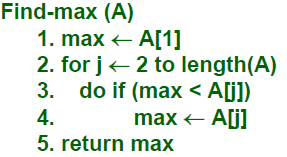 For the (j+1)th iteration
Case 1: A[j] is the maximum of A[1,…,j]. In lines 3, 4, max is set to A[j].
Case 2: A[j] is not the maximum of A[1,…,j]. So the maximum of A[1,…, j] is in A[1,…,j-1]. By our assumption max already has this value and by lines 3-4 max is unchanged in this iteration.
13
Loop invariant proofs
STRATEGY: We proved that the invariant holds at the beginning of iteration j for each j used by Find-max.

Upon termination, j = length(A)+1. (WHY?)

The invariant holds, and so max contains the maximum of A[1..n]
14
Loop invariant proofs
Advantages:
Rather than reason about the whole algorithm, reason about SINGLE iterations of SINGLE loops.

Structured proof technique

Usually prove loop invariant via Mathematical Induction.
15